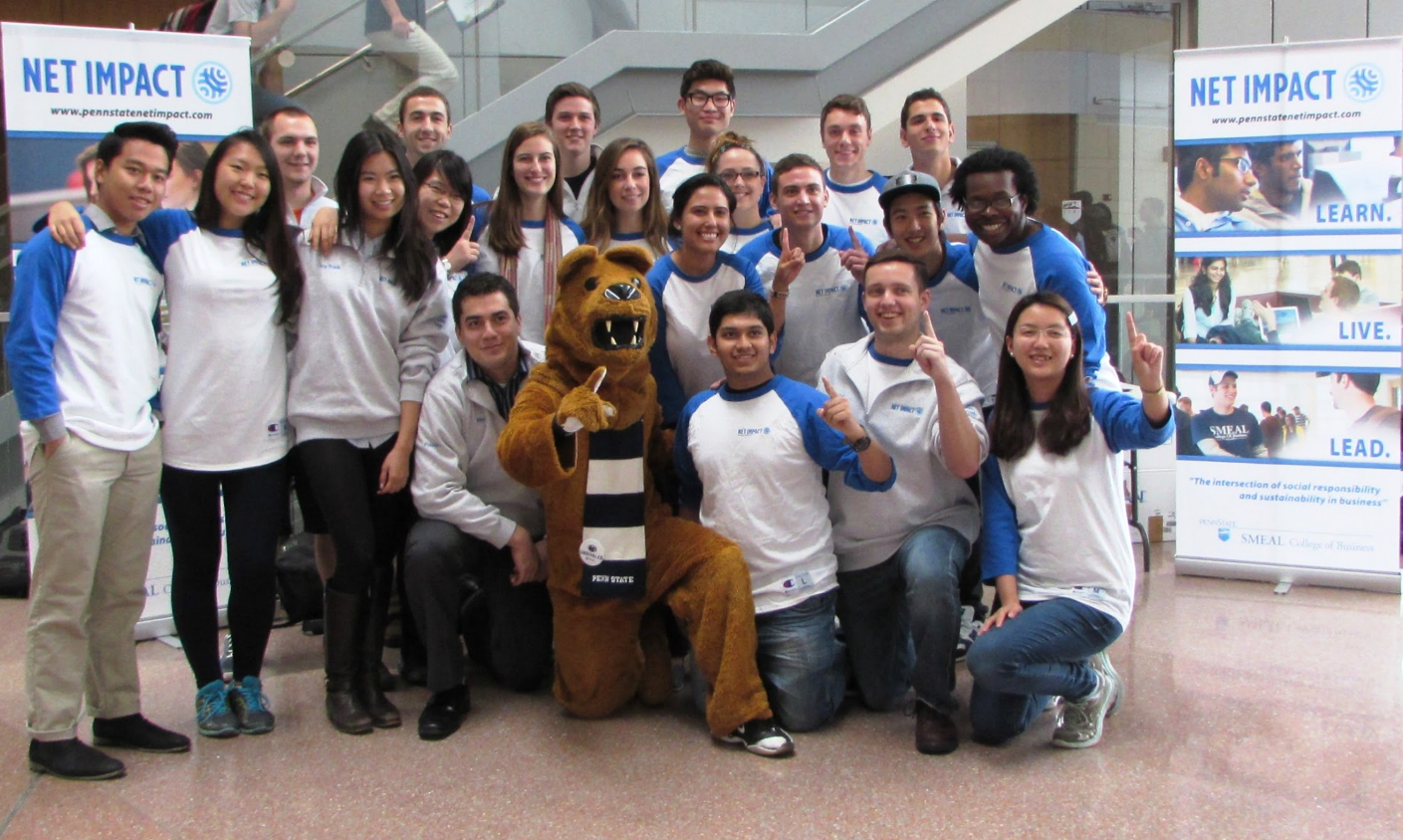 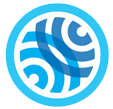 Penn State Net Impact - Undergraduate Chapter
        Smeal College Of Business
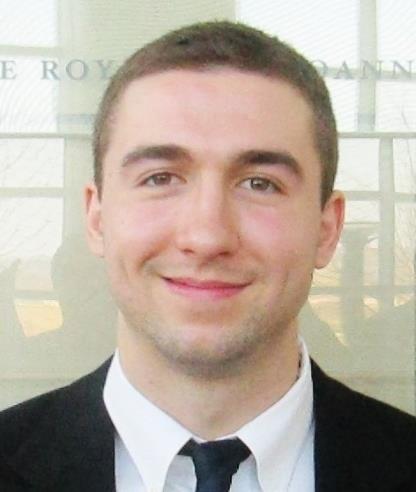 Net Impact President
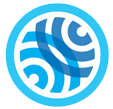 Presented by: Alec Raymond
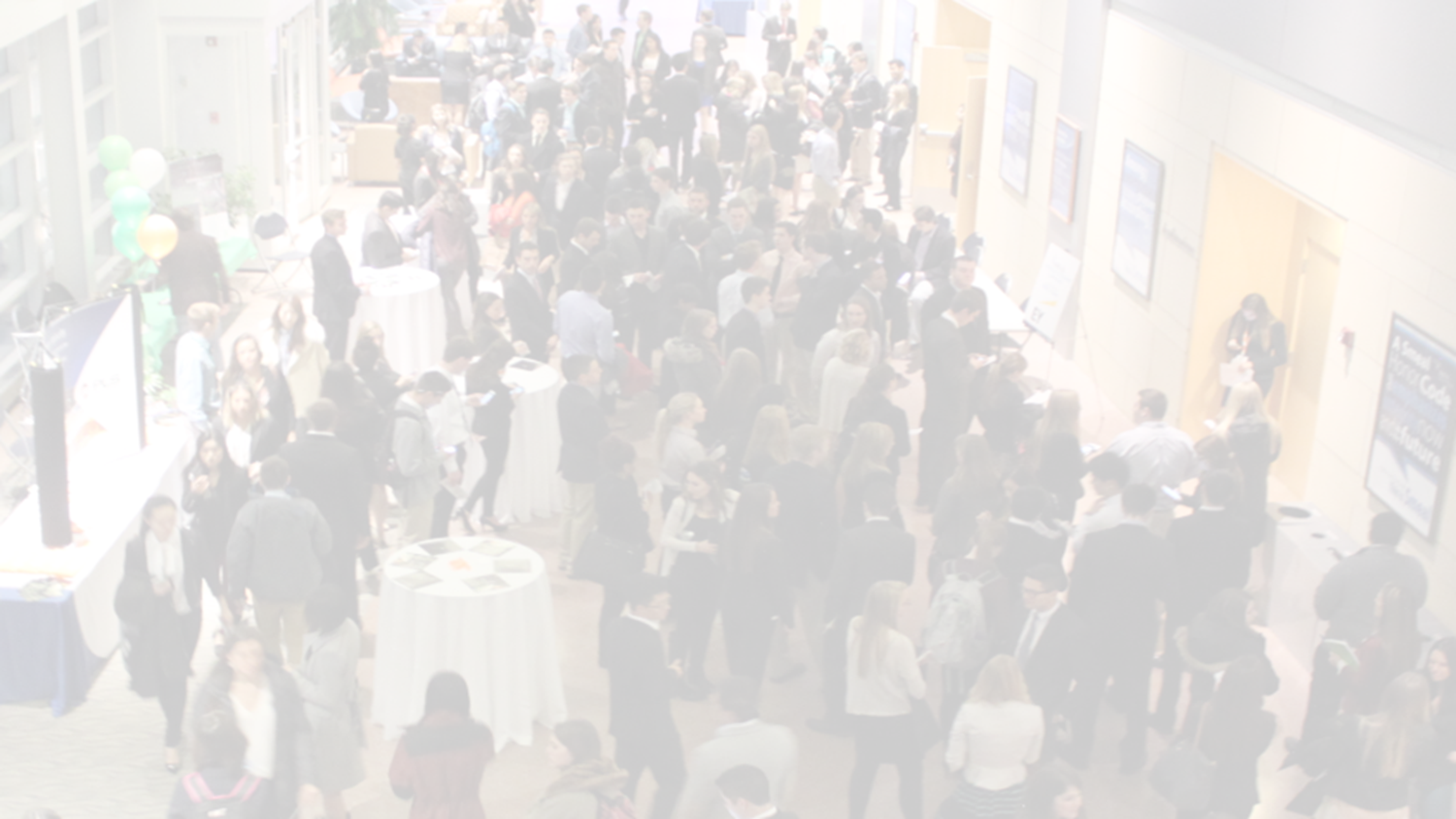 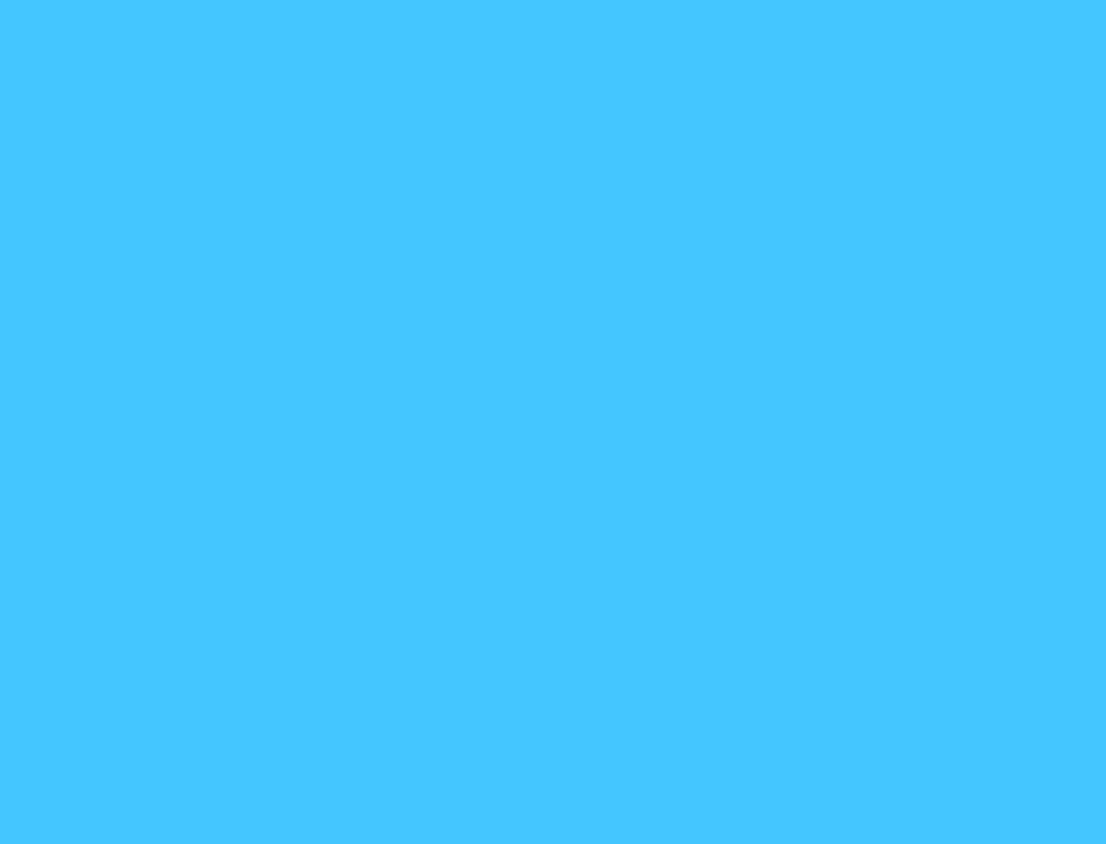 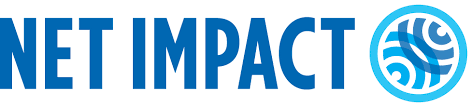 Net Impact is a National Organization 
Undergraduate
MBA
Professional chapters
Sustainability 
Corporate Social Responsibility 
Ethics
About Us
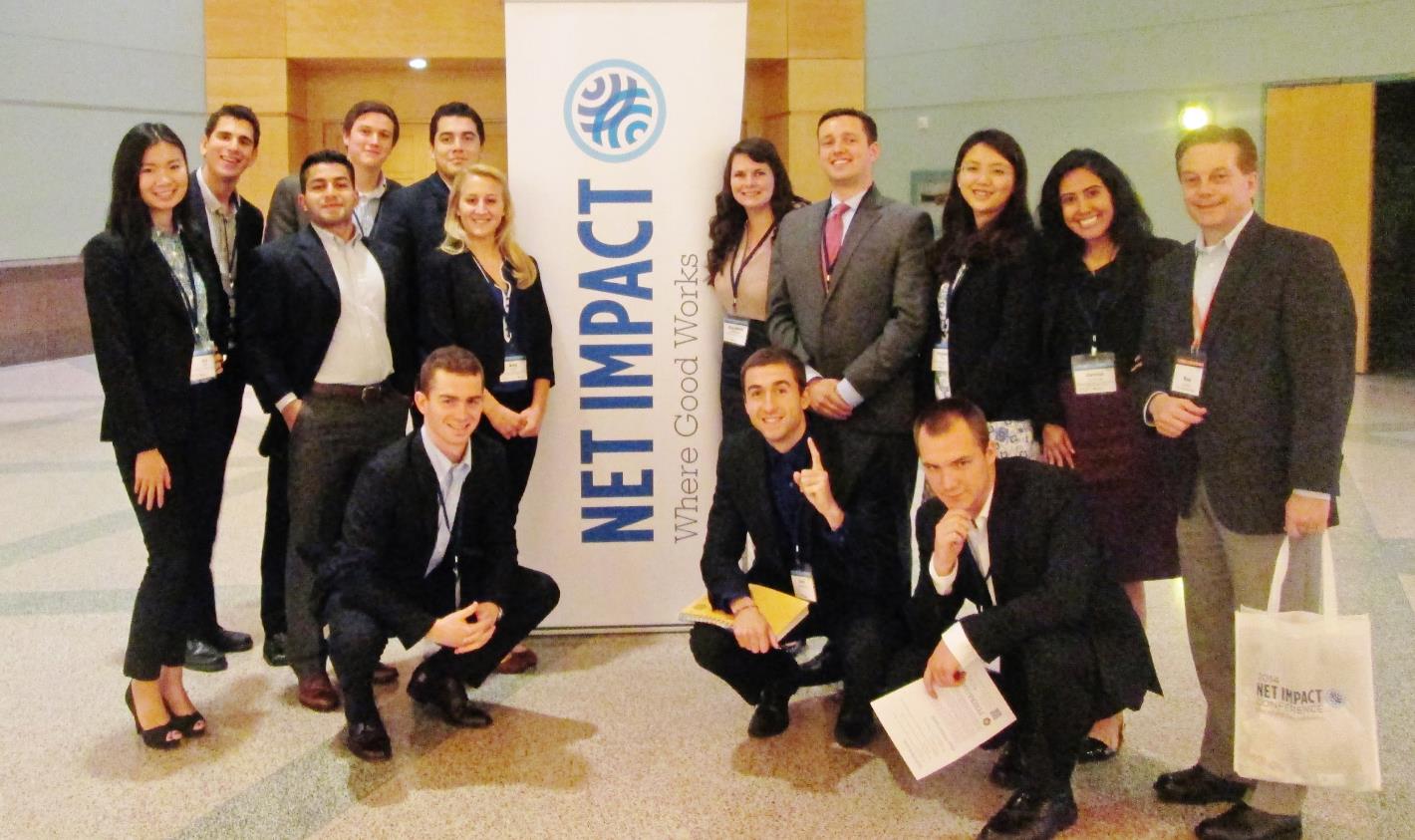 Chapter Start 

On behalf of Penn State Smeal College of Business, faculty member Ron Johnson was tasked to develop the Net Impact Undergraduate Chapter

Initial communication began in Fall 2012. By January 2013, a team of 27 student founders came together to launch the chapter
Our Leadership 

Our chapter’s leadership team now consists of 14 passionate students with different majors and diverse backgrounds

During Fall 2015, we took our entire leadership team to the Net Impact National Conference in Seattle, Washington to represent our Penn State undergraduate chapter.
Next year’s conference, Fall 2016, the National Conference will be in Philadelphia.
Penn State Net Impact Undergraduate
nominated the Chapter of The Year for 2014-2015
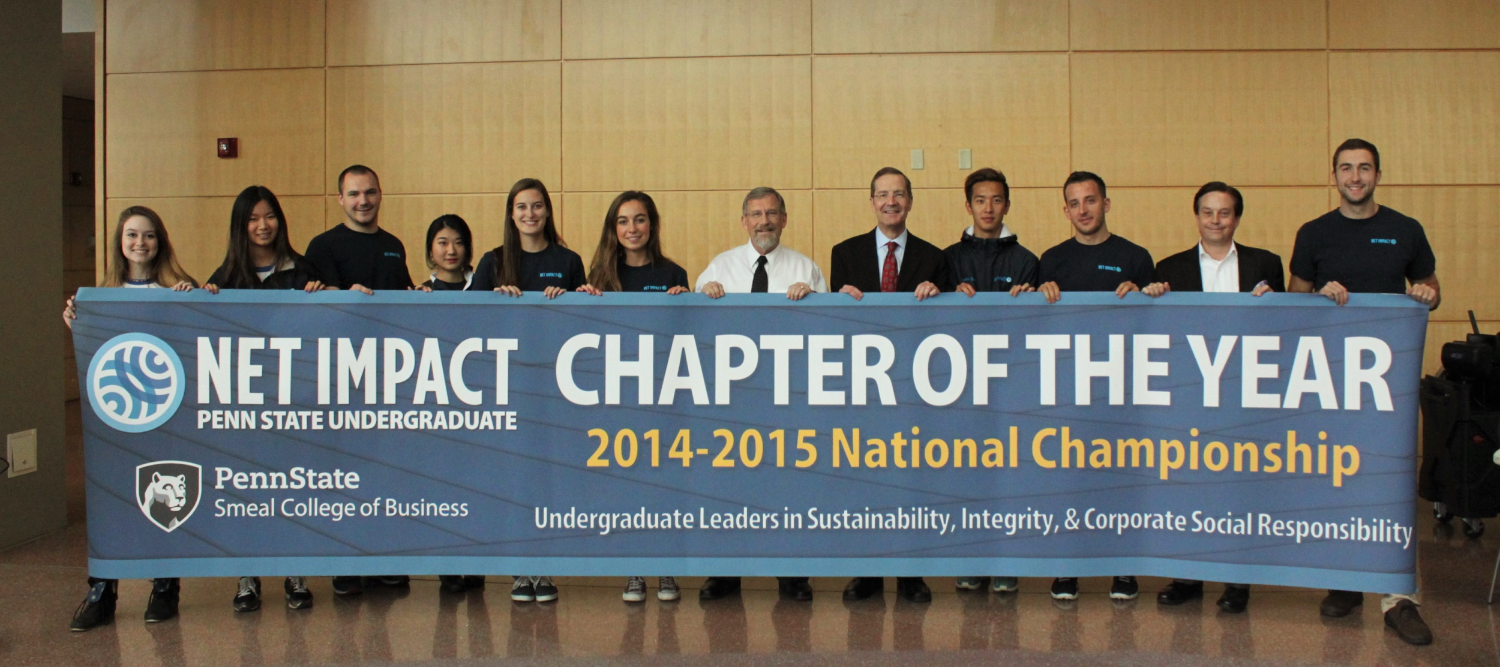 Penn State Net Impact Undergraduate
won the Smeal Corporate Involvement Award
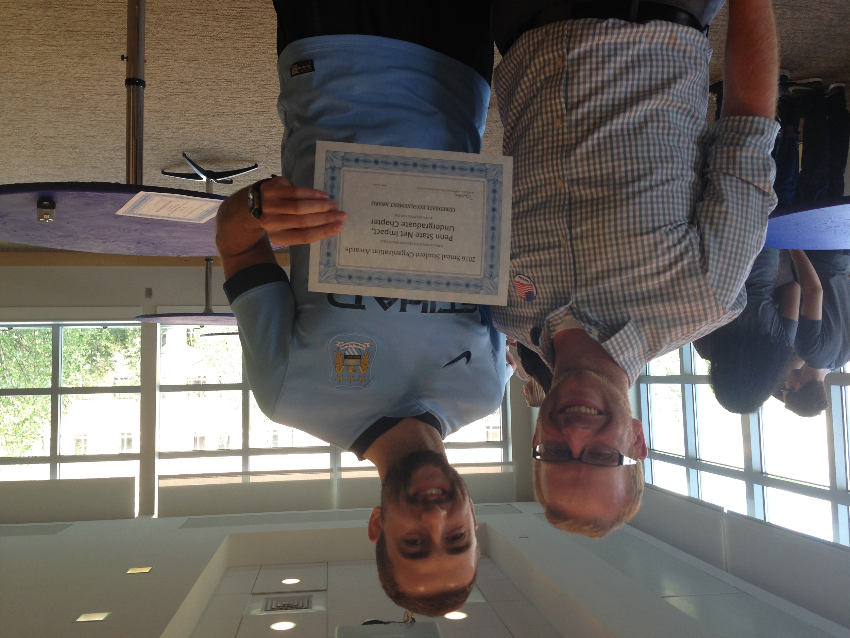 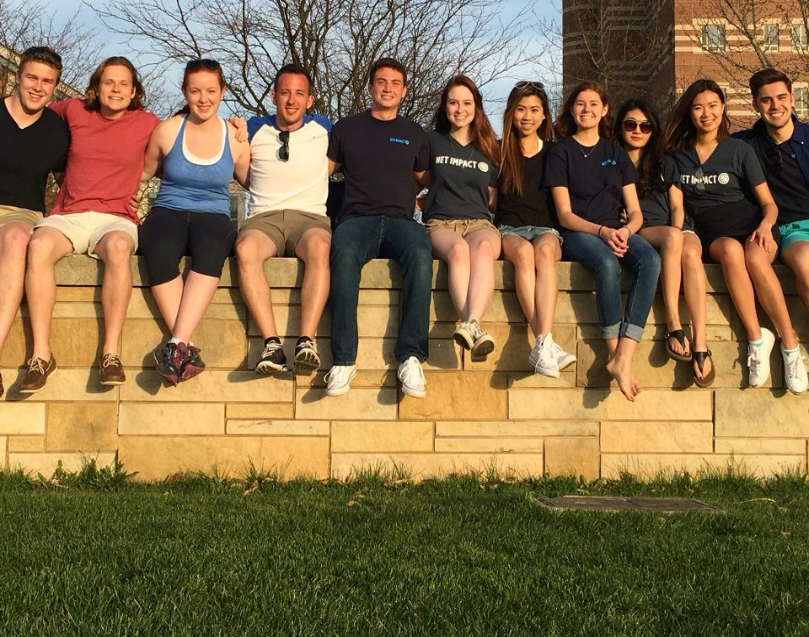 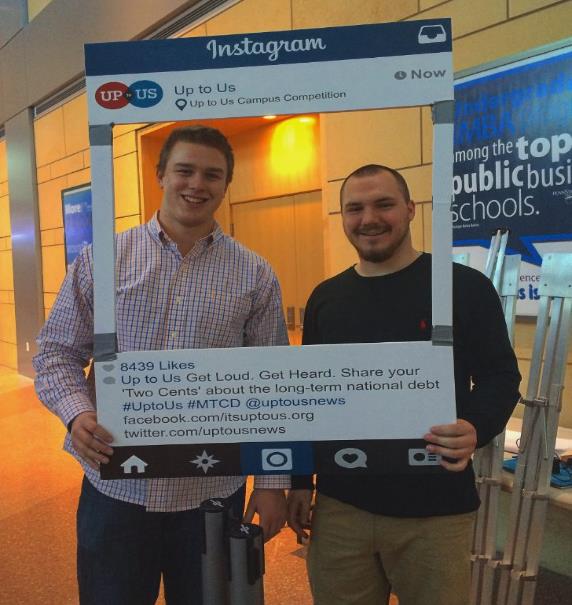 2016 Its Up to Us Runner Up
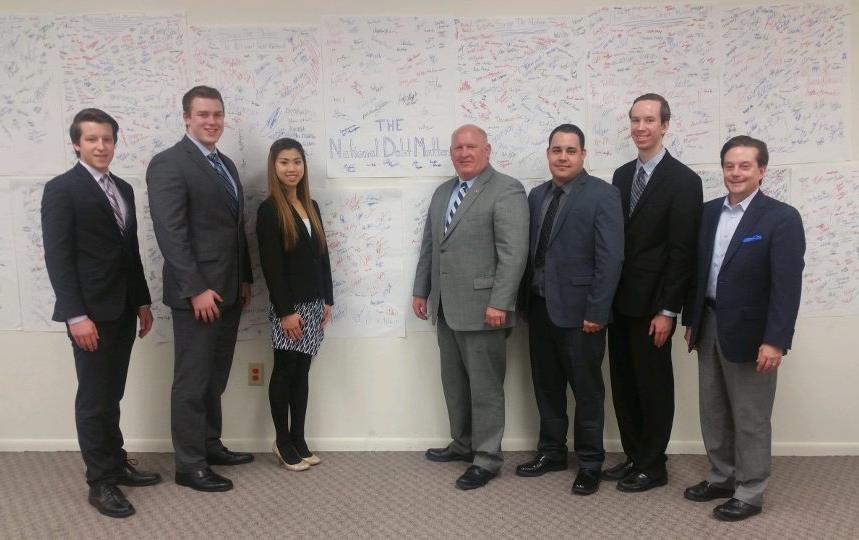 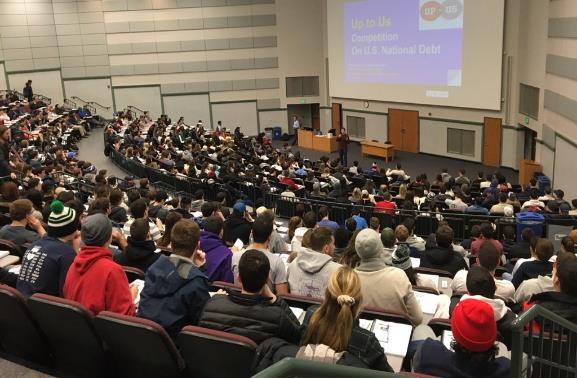 Our 3 Pillars
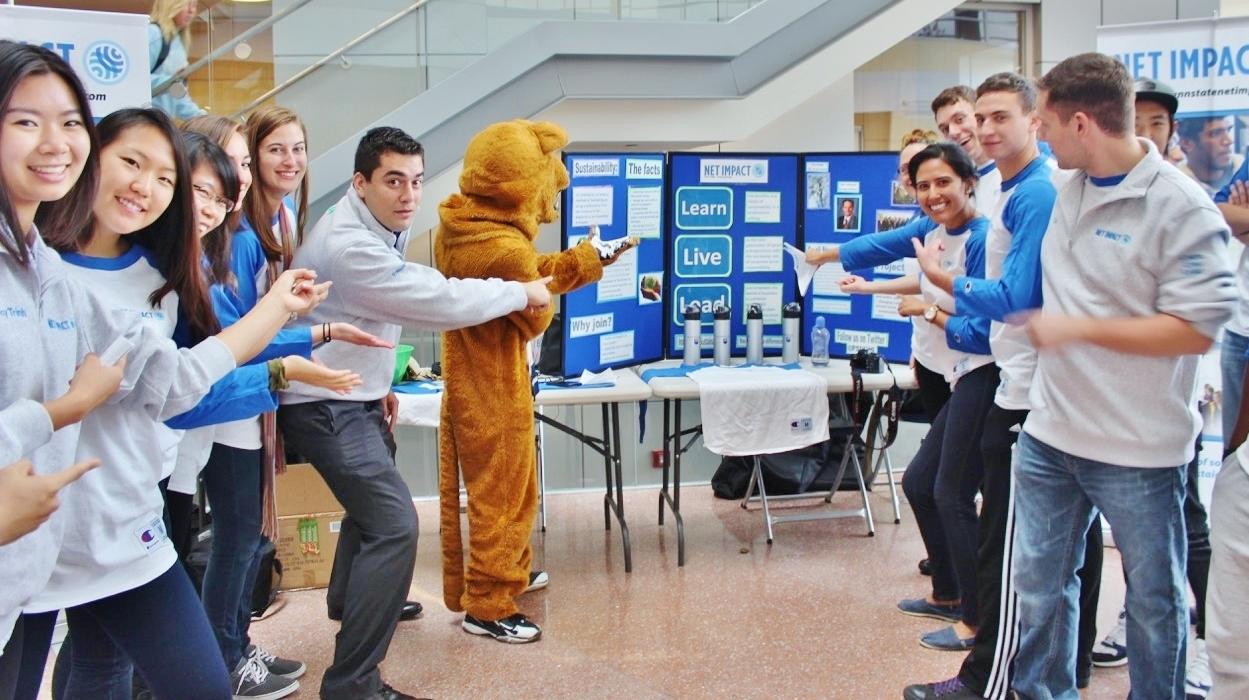 Learn
Live
Lead
Profit
People
Planet
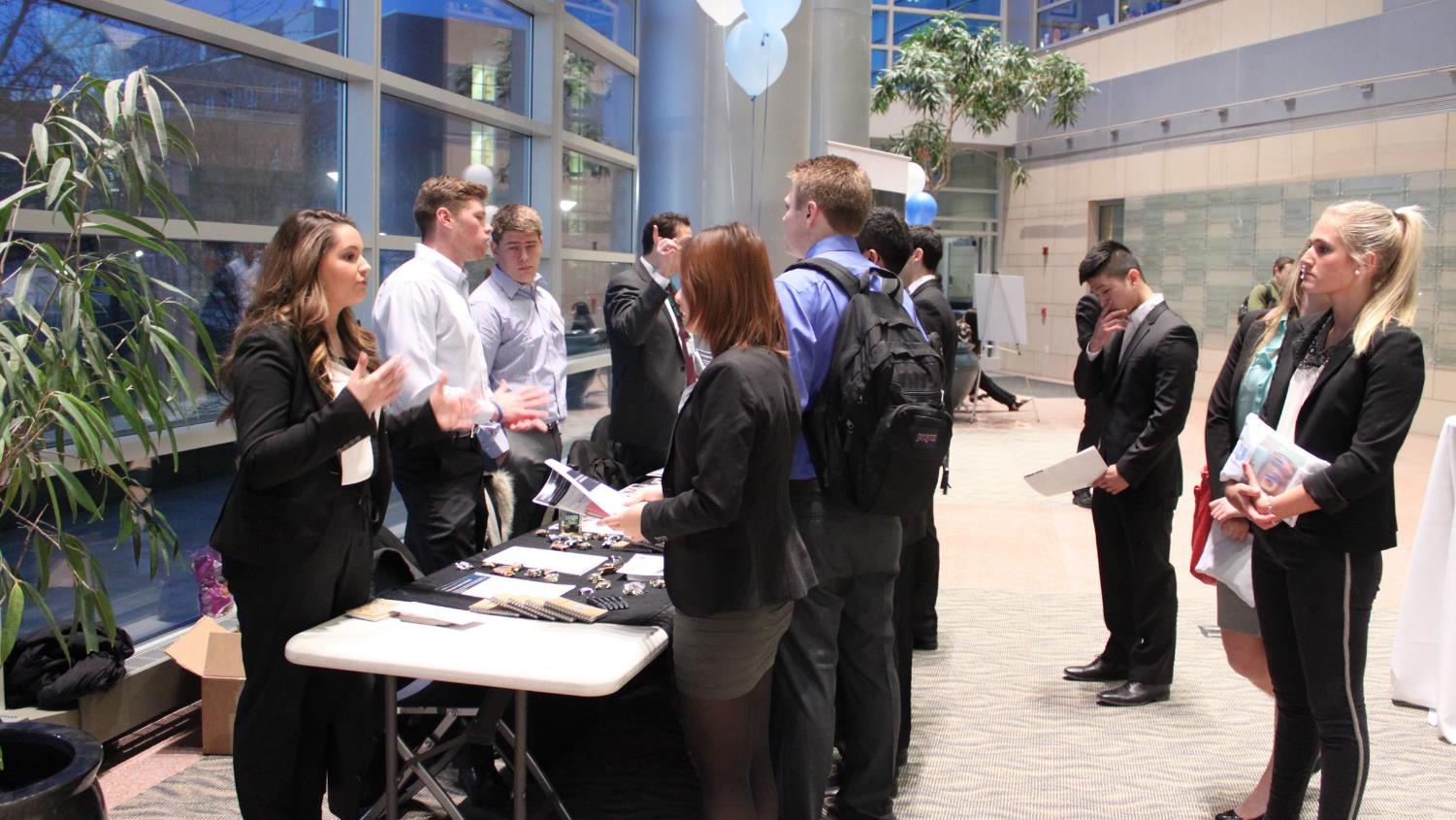 We encourage peer-to-peer LEARNing through activities and impact events
[Speaker Notes: word impact change to impactful! - Jani]
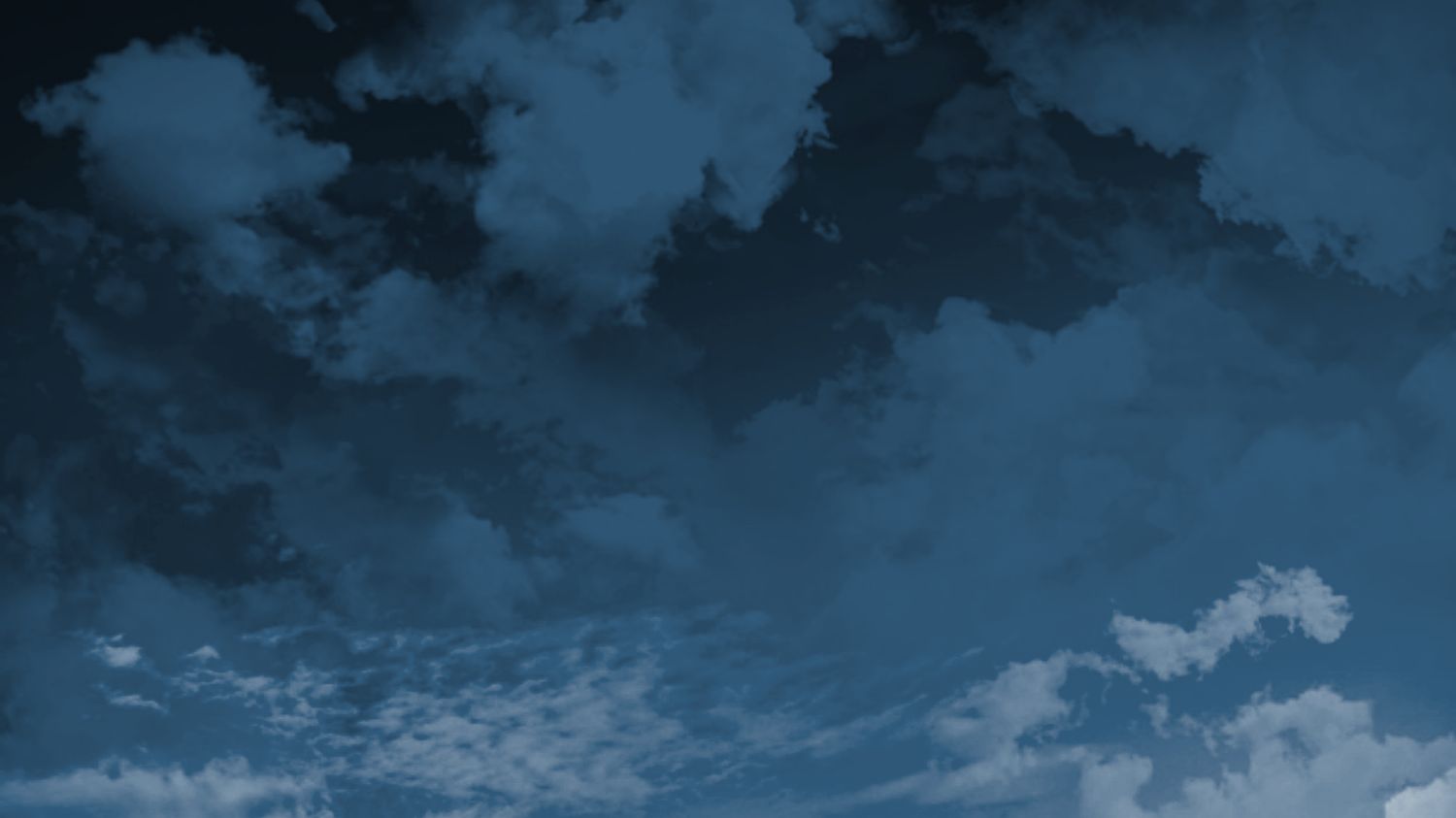 We LIVE by Being A Diverse Organization
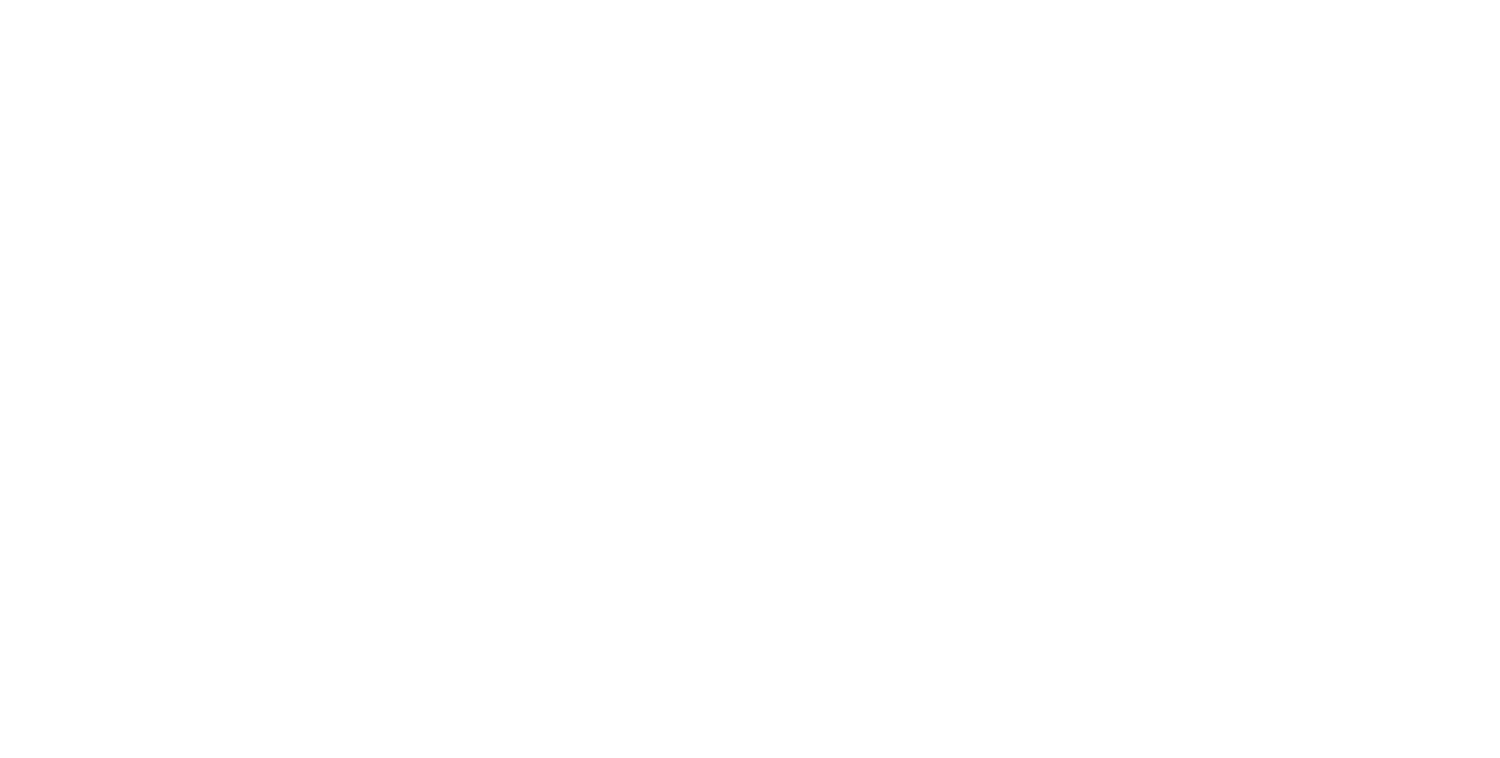 From 18 Countries
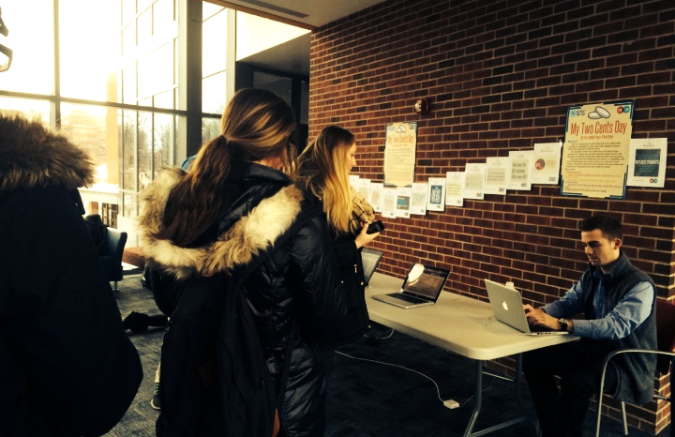 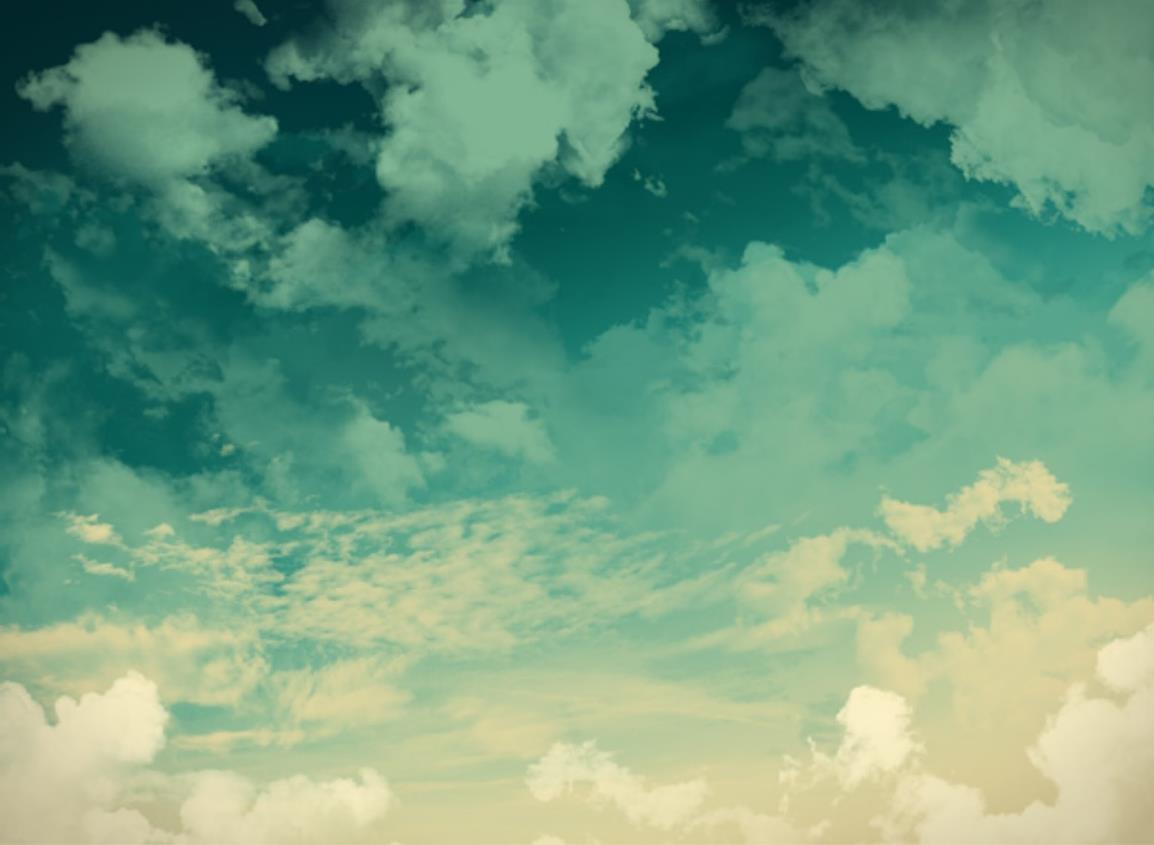 We LIVE by engaging

Up To Us Campus Challenge
Finished The Number Two School in the nation for this year
Engaged over 3,200 students at our three events 


Kiva Case Competition
3rd place winner for Fall 2014
2nd place winner for Spring 2015
2nd place winner for Fall 2016

IBM Case Competition
3rd place winner for Spring 2015

PWC Case Competition

Kohl's Case Competition


Starting our own Case Competiton
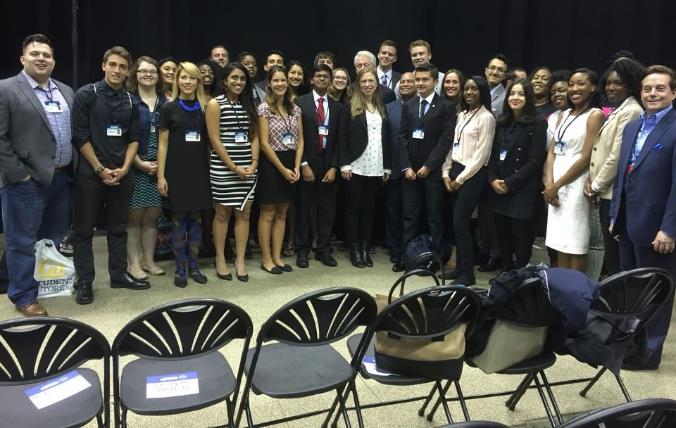 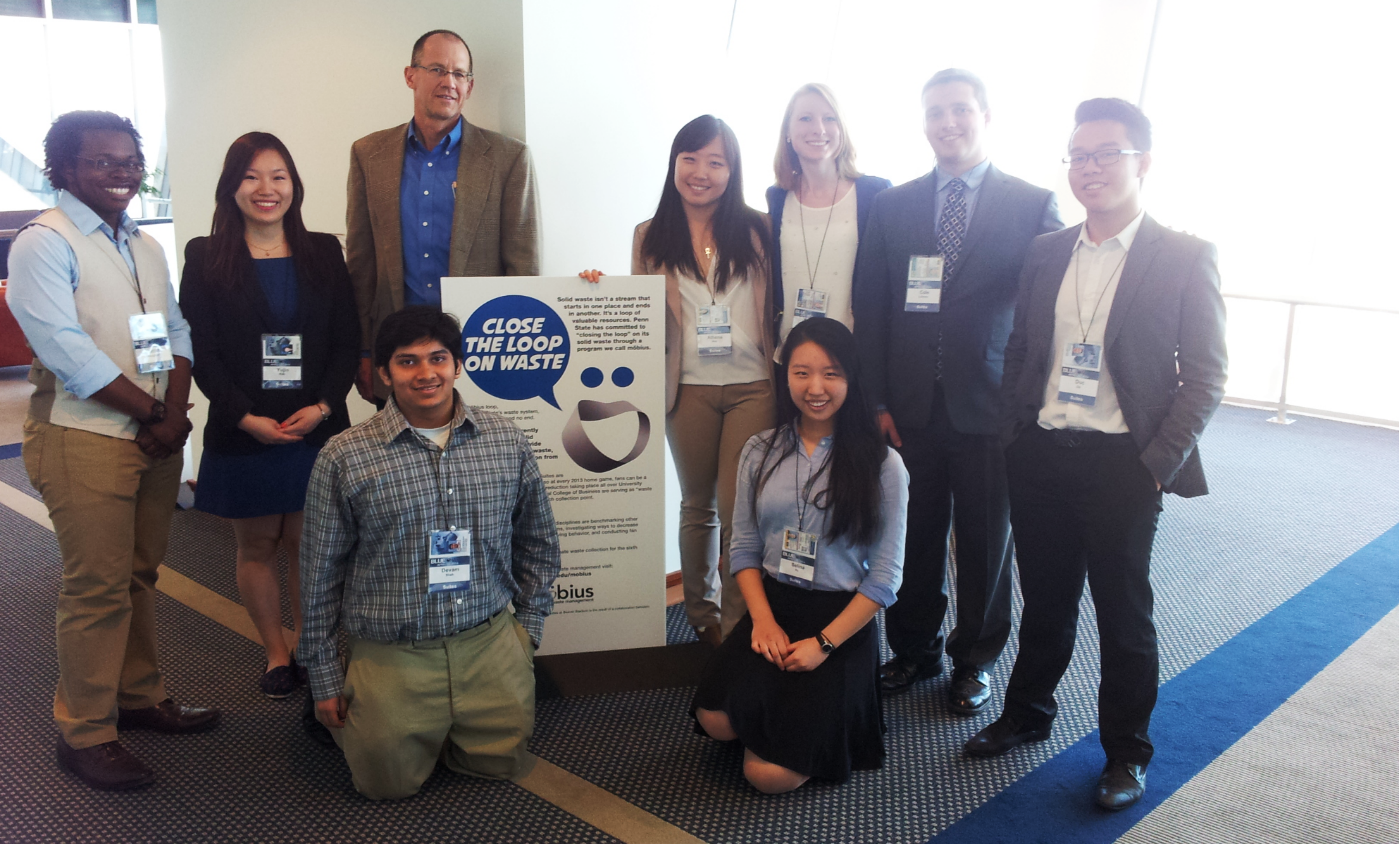 We LEAD
through new initiatives
Beaver Stadium Zero Waste Project in an 106,000 seat football venue
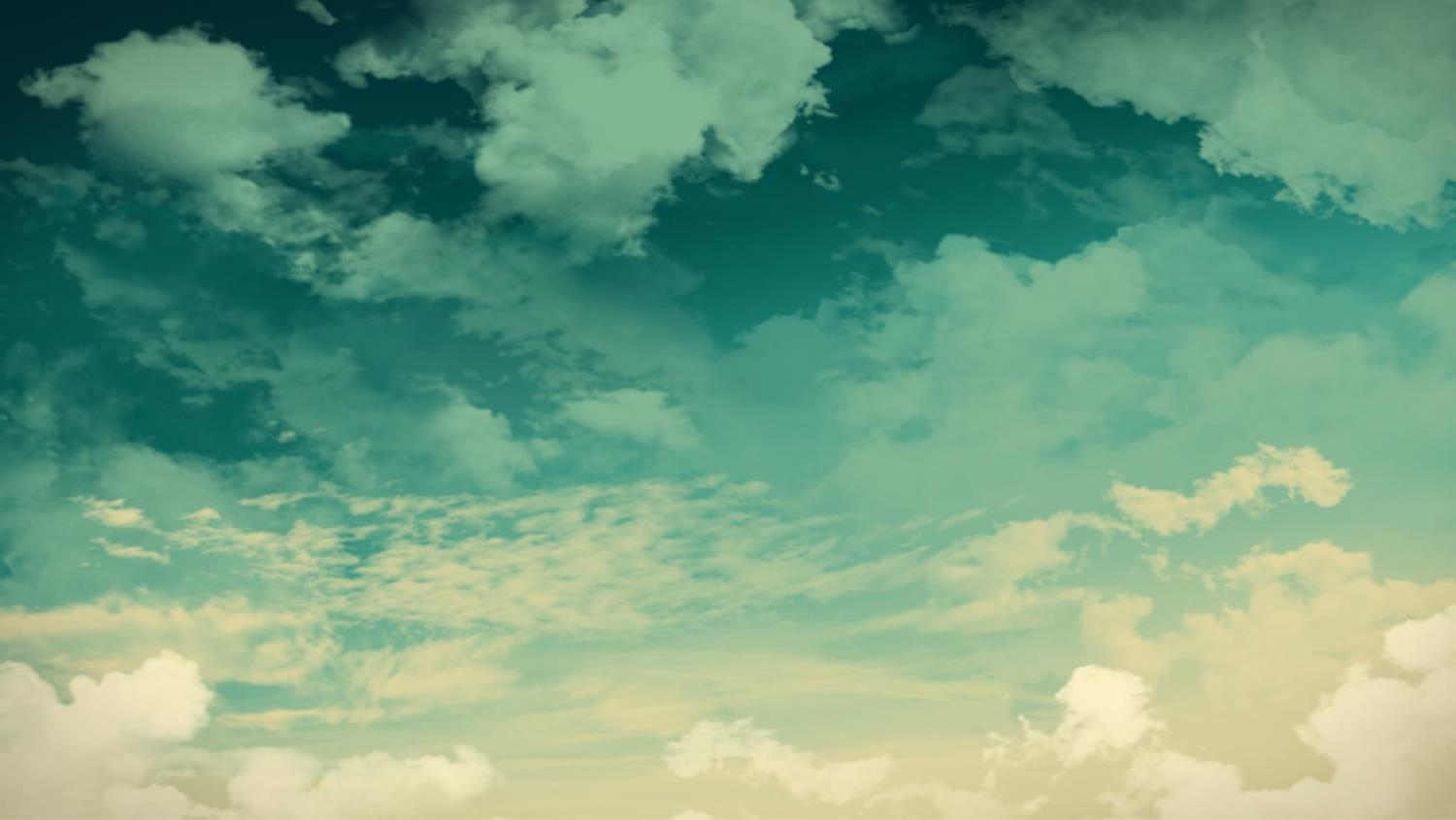 Powerful Initiatives
Annual Smeal Corporate Citizenship Conference,March 15&16
2,000 attendees
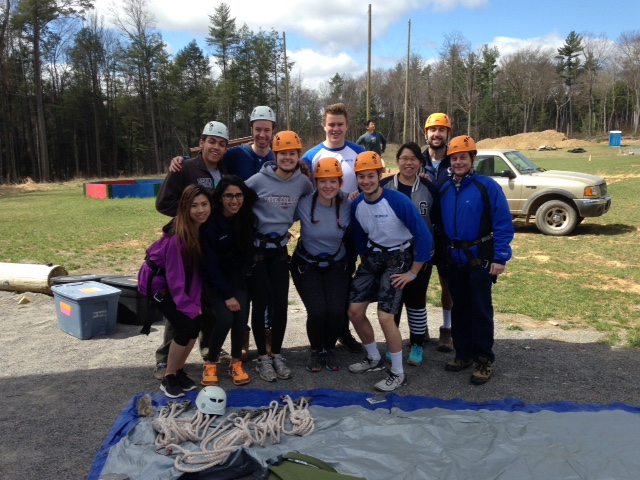 Pro-Bono Consulting Program, 
Fall 2015
2 projects
Executive Board training session
First of its kind
Worked on Team Work
Developed Leadership Skills
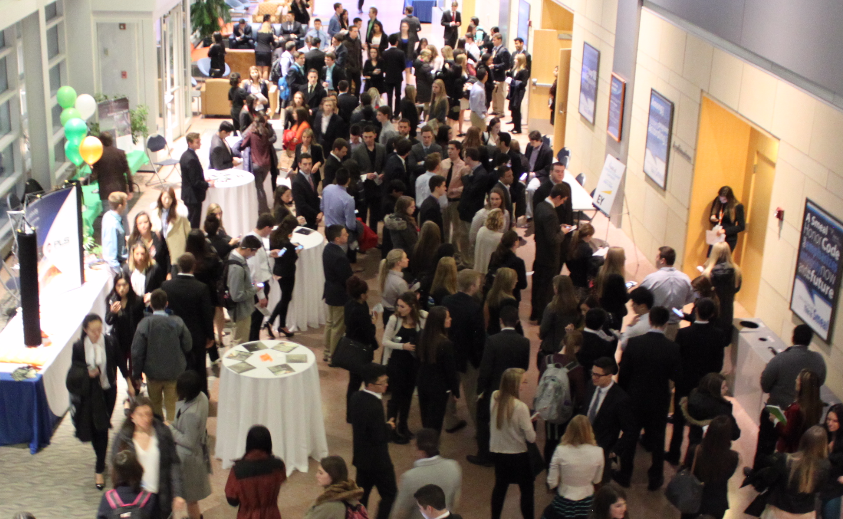 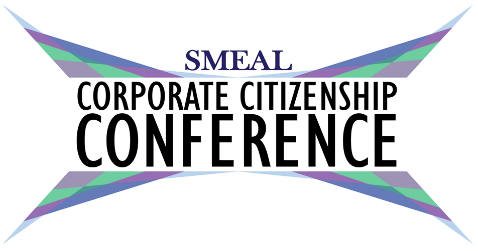 Corporate Social Responsibility
Sustainability
Integrity
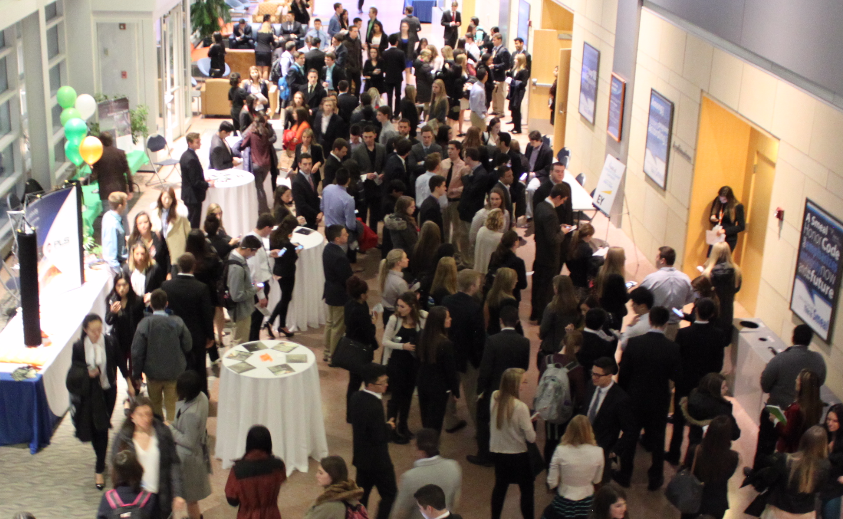 In 2016...
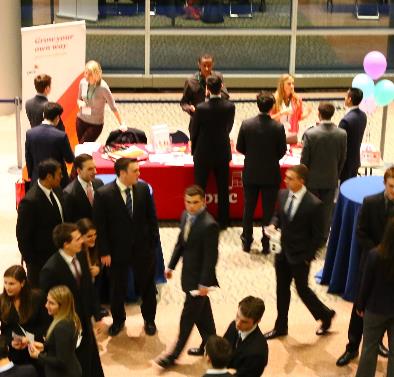 14 
Companies
2000+ Students
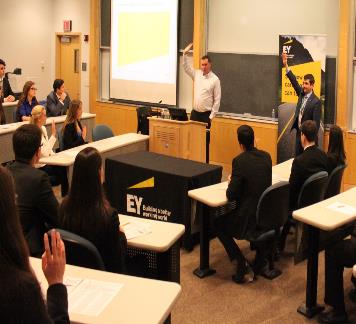 Smeal Corporate Citizenship Conference 

MISSION: Create opportunities for professionals and students to connect and discuss the growing and essential business aspects of Integrity, CSR and Sustainability

2015 Keynote speaker: Lord Dr. Michael Hastings, Global Director of Citizenship for KPMG and member of Great Britain’s House of Lords
2016 Keynote Speaker: James Gowen, Vice President Supply Chain Operations and Chief Sustainability Officer, Verizon
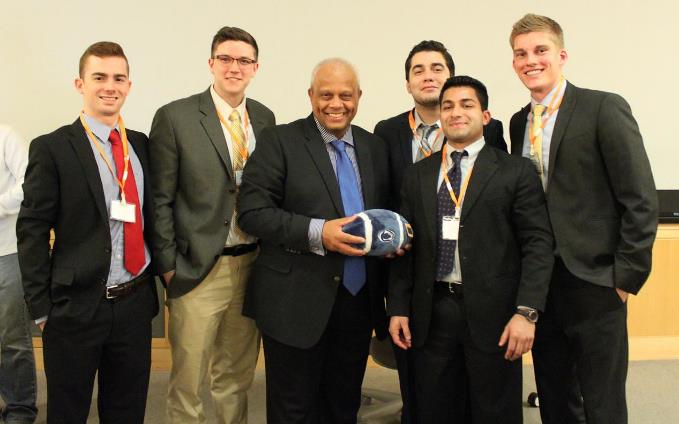 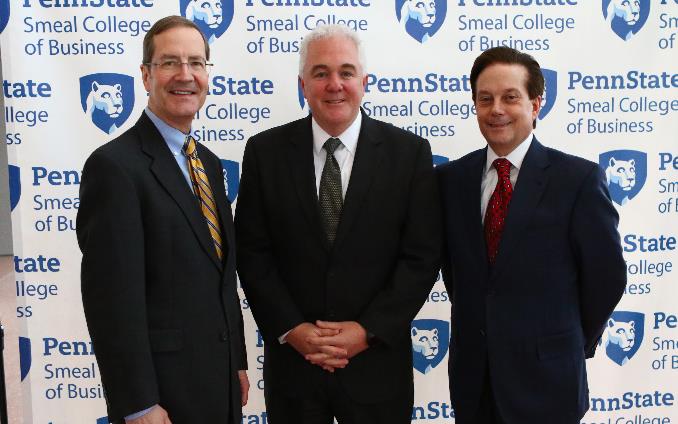 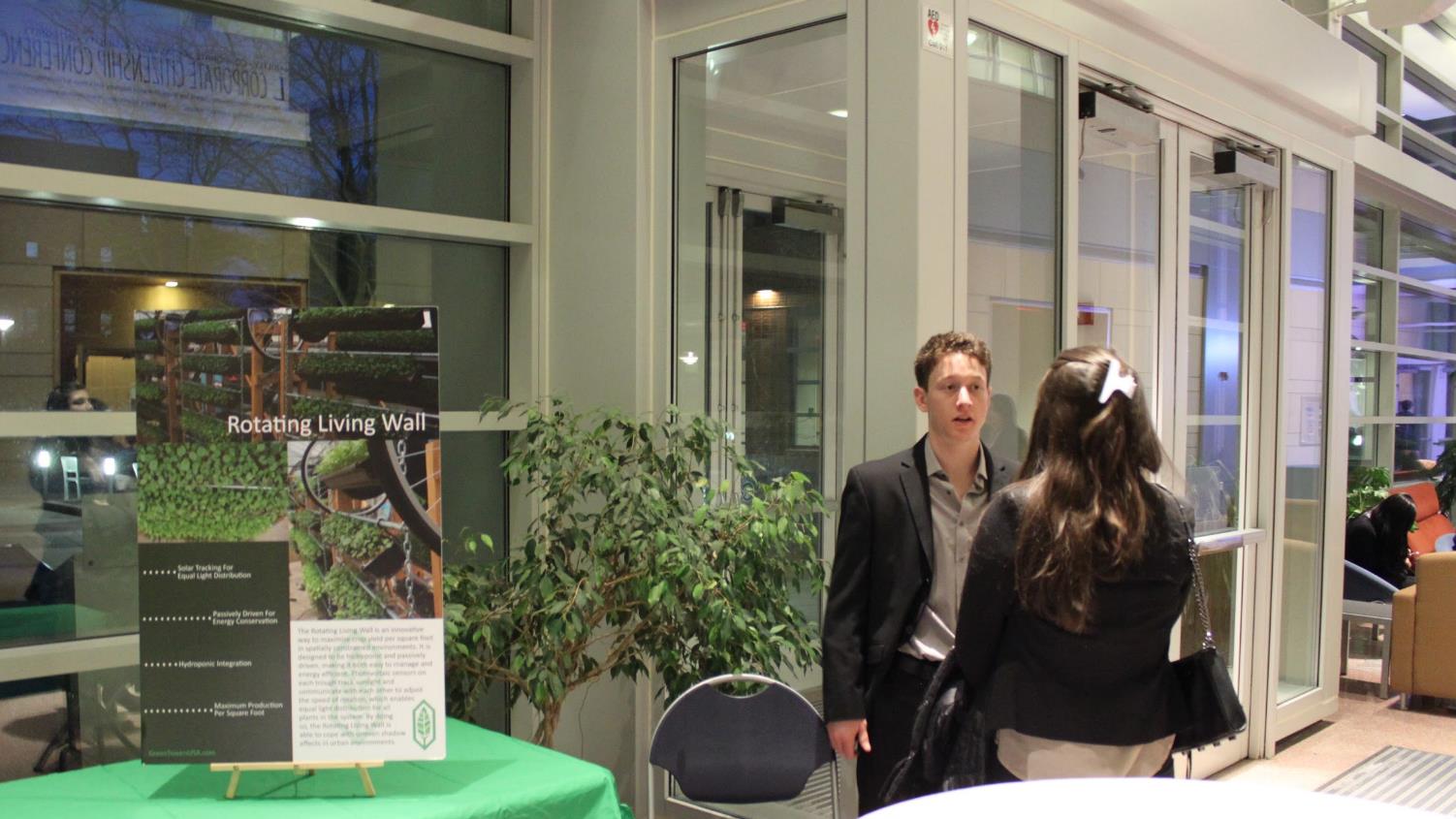 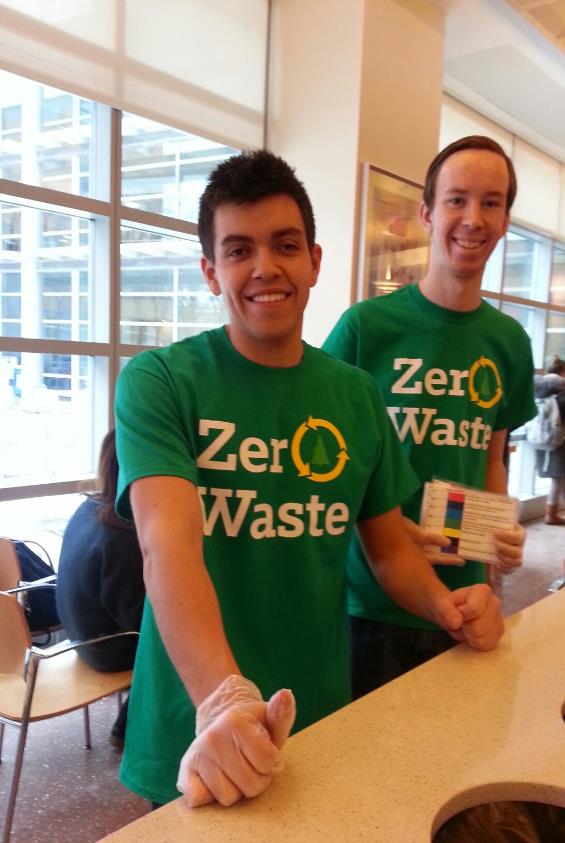 Pro-Bono Consulting Program
Blue Chip Bistro
	
Project on improving waste management at Blue Chip Bistro Cafe located within the Smeal College of Business at Penn State
Start Date: September, 2015
Service Corps Division 
Corporate Engagement

KPMG Family For Literacy Event with 40 students volunteering with 200 elementary school kids
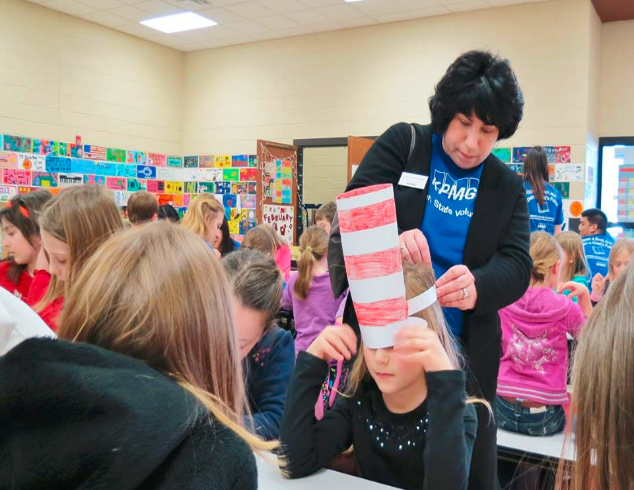 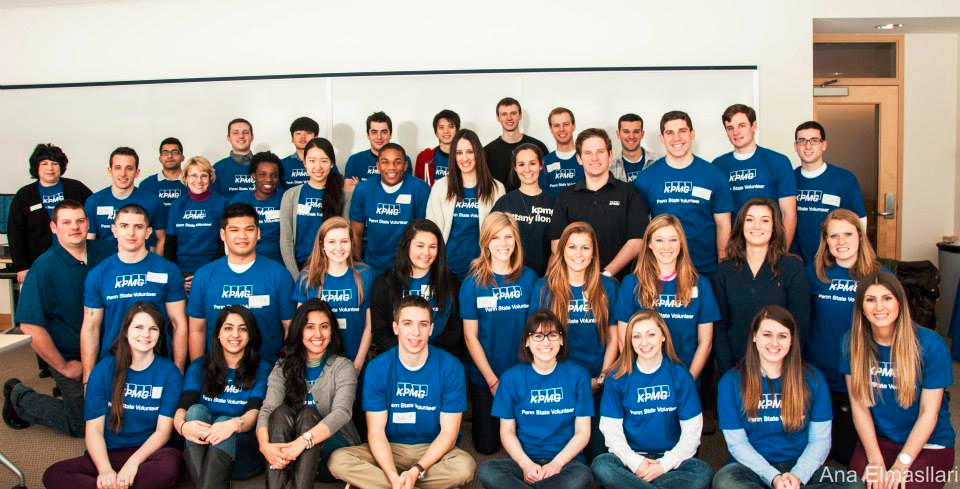 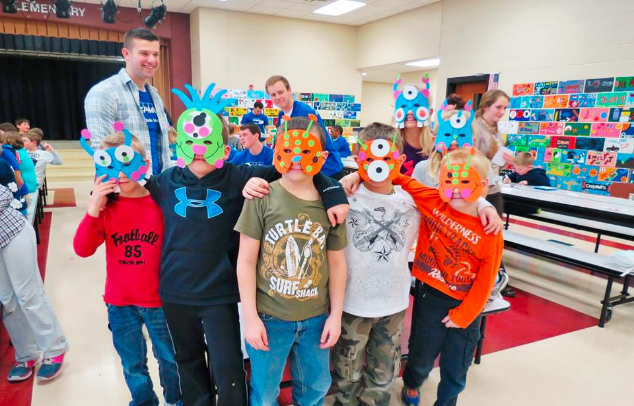 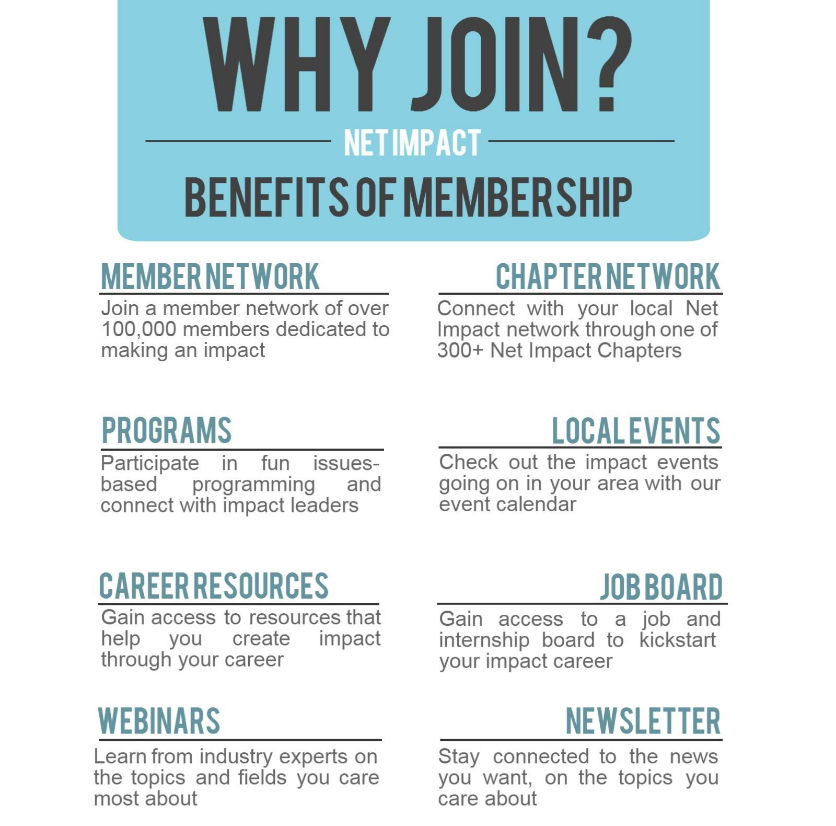 Net Impact provides support
Net Impact is a great platform to build off of
Net Impact helps make a difference
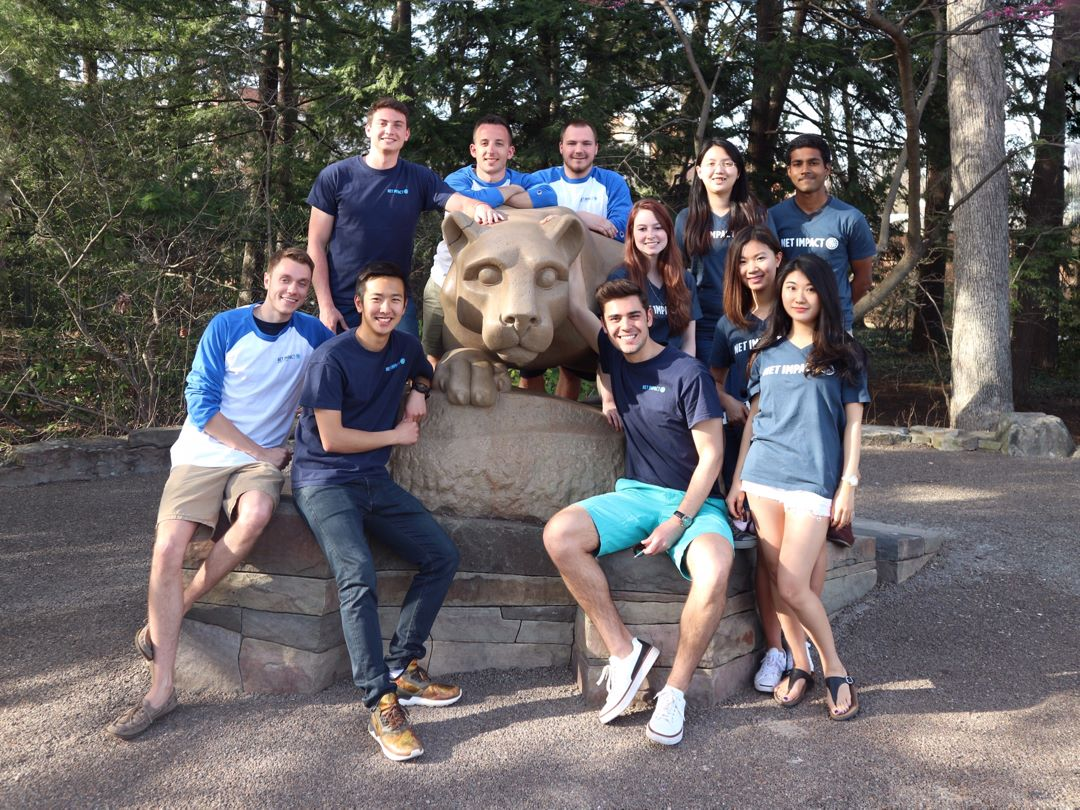 Thanks!
From the Penn State Smeal College of Business 
Net Impact Executive Board
Any questions?
Please contact - 
Alec Raymond: 
acr5339@gmail.com
Credits
Special thanks to everyone who helped our chapter grow and continue our achievements:

Net Impact National and members of our undergraduate chapter at Penn State
Smeal Sustainability Advisory Board 
Dean Charles Whiteman, Smeal College of Business 
Terry Harrison and Gerry Susman as current and former Smeal College of Business Sustainability Directors, respectively
Ron Johnson, Faculty Advisor
SMEAL CORPORATE CITIZENSHIP CONFERENCE
Net Impact Video
Our Website
Presentation template by SlidesCarnival